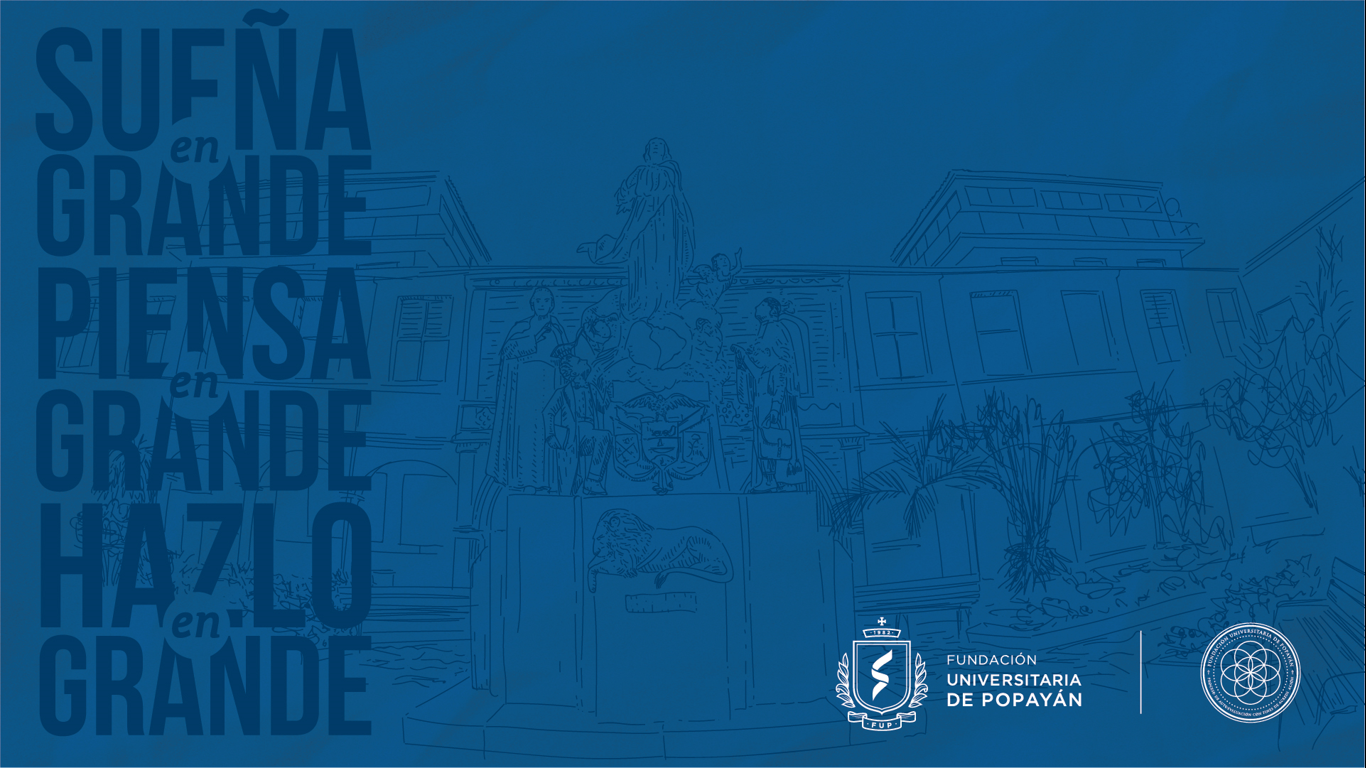 HISTORIA EMPRESARIAL COLOMBIANA
OSCAR EDUARDO TORRES FERNANDEZ
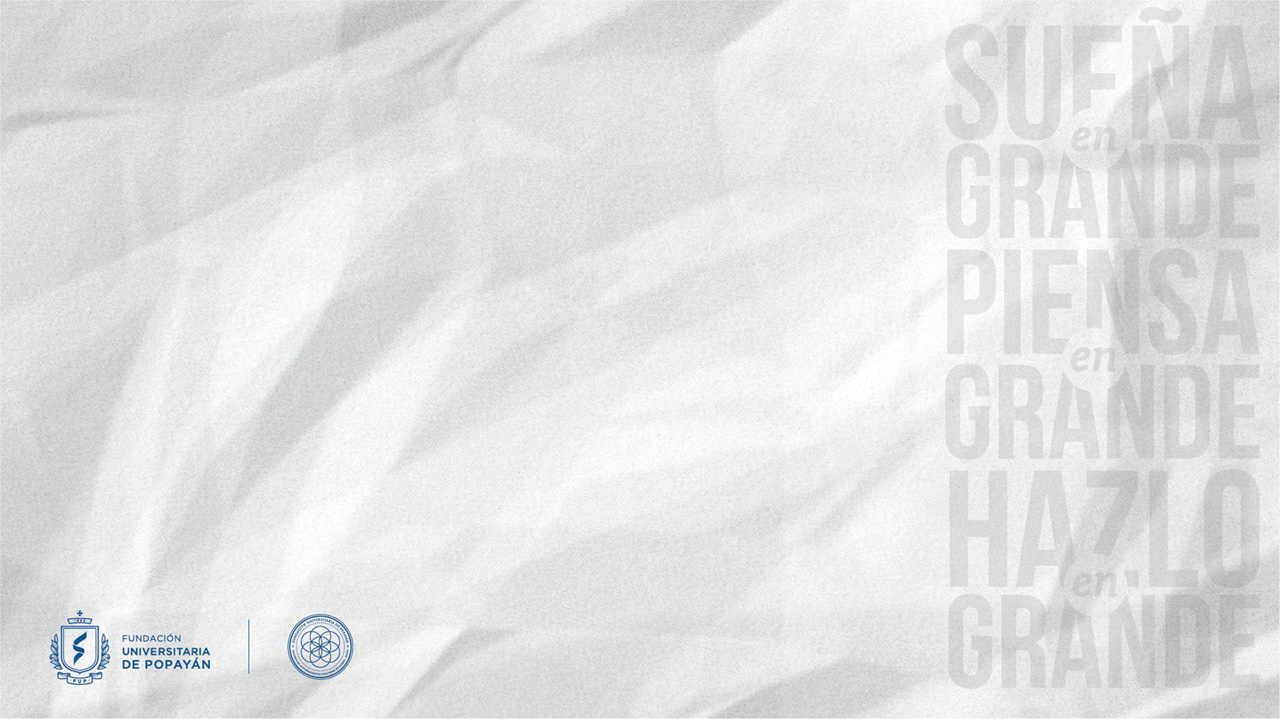 LA VIDA DE LOS INDIGENAS ANTES DE LA LLEGADA DE LOS ESPAÑOLES
Tres grandes civilizaciones: Maya (Desapareció antes de la llegada de los Aztecas), Azteca e Inca. Con complejas estructuras políticas y sociales.
Aztecas e Incas desarrollaron escritura y matemáticas para entender el movimiento de los astros. 
Los muiscas, agustinianos, quimbayas y tayronas entre otros grupos que habitaron el actual territorio colombiano. Fueron pequeños reinos periféricos o culturas medianas, que no llegaron a constituir organizaciones políticas complejas ni grandes ciudades. 
Autosuficiencia de los grupos indígenas.
Sociedades de caza, pesca y luego agrícolas. Existía el concepto de tributo.
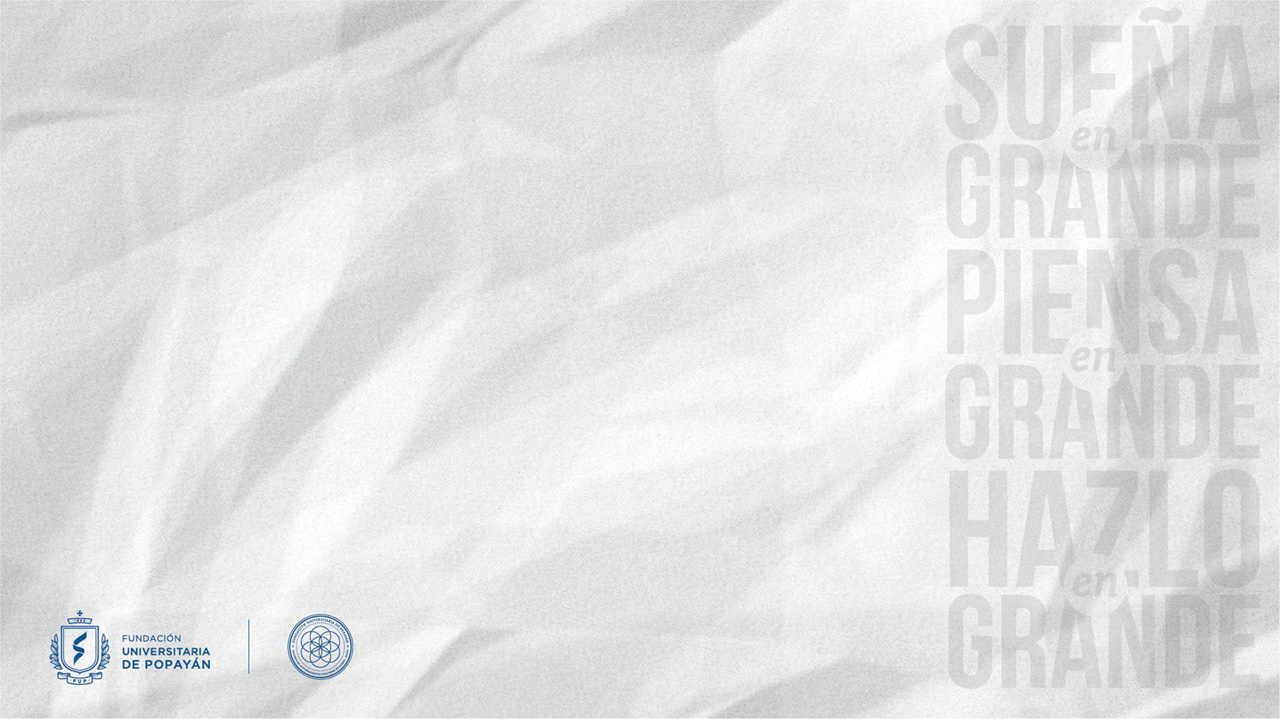 LOS MUISCAS, AGUSTINIANOS, QUIMBAYAS Y TAYRONAS
Lograron estabilidad social y económica
Inventó de la cerámica: Almacenamiento de agua, conservación de alimentos de los roedores u otros animales y cocción de los alimentos.
La cocción permitió ampliar la dieta de los indígenas a nuevos vegetales, moluscos, pescado, tortuga, caimán, aves y mamíferos.  
Aumento de la población por la mejoría de las condiciones de vida.
Los principales factores productivos eran el trabajo y la tierra. Aplicaban el principio de la división del trabajo.
Los grupos indígenas combatían entre ellos por el control de los territorios con mejores recursos naturales. 
Explotaban minas de esmeraldas, carbón vegetal y mineral, sal y cobre.
La cerámica permitió además el desarrollo de la orfebrería y la fabricación de figuras en ambos materiales.
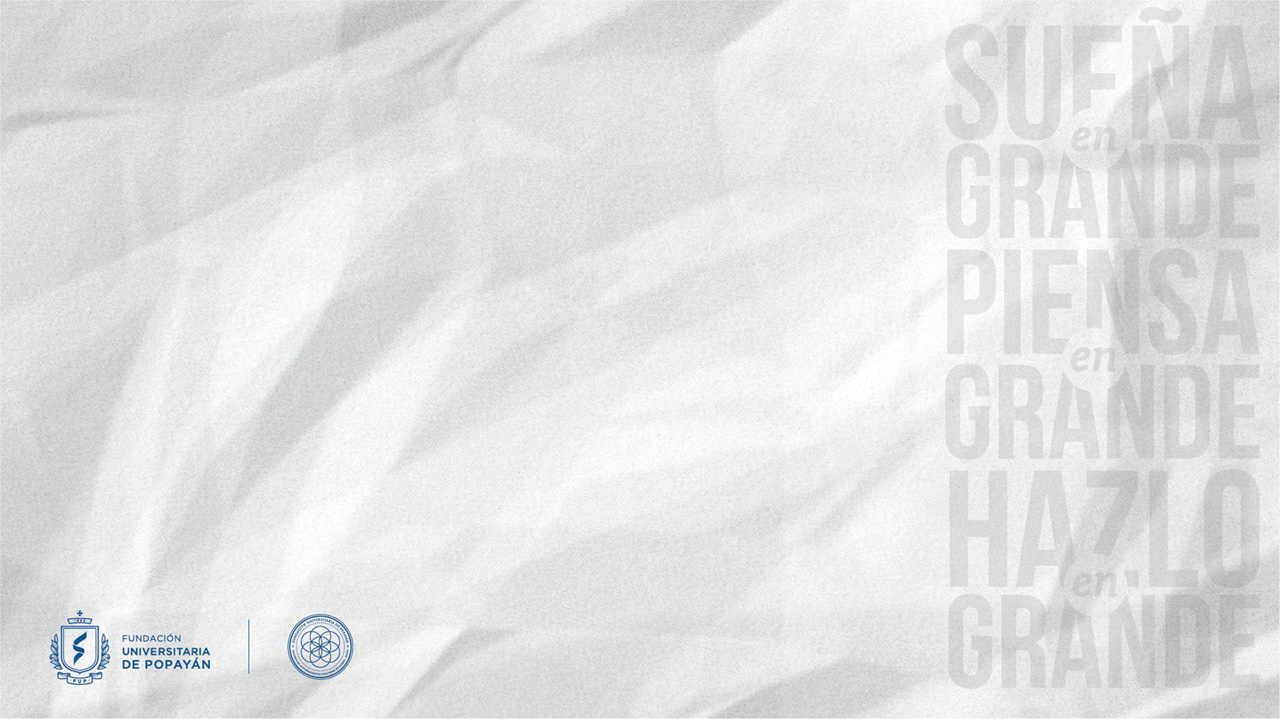 LOS MUISCAS, AGUSTINIANOS, QUIMBAYAS Y TAYRONAS
Cuando manejaban un lenguaje común, podían realizar intercambios a través del trueque. Cambiaban loza por productos agrícolas como algodón para fabricación de mantas, teniendo en cuenta las vocaciones productivas de cada territorio. 
No existía el concepto de moneda, puesto que utilizaban el intercambio, pero existían ciertos bienes como las mantas que eran un patrón y medios generalmente aceptados para el intercambio. También circulaba mucho oro y sal, aunque no eran patrón de intercambio.
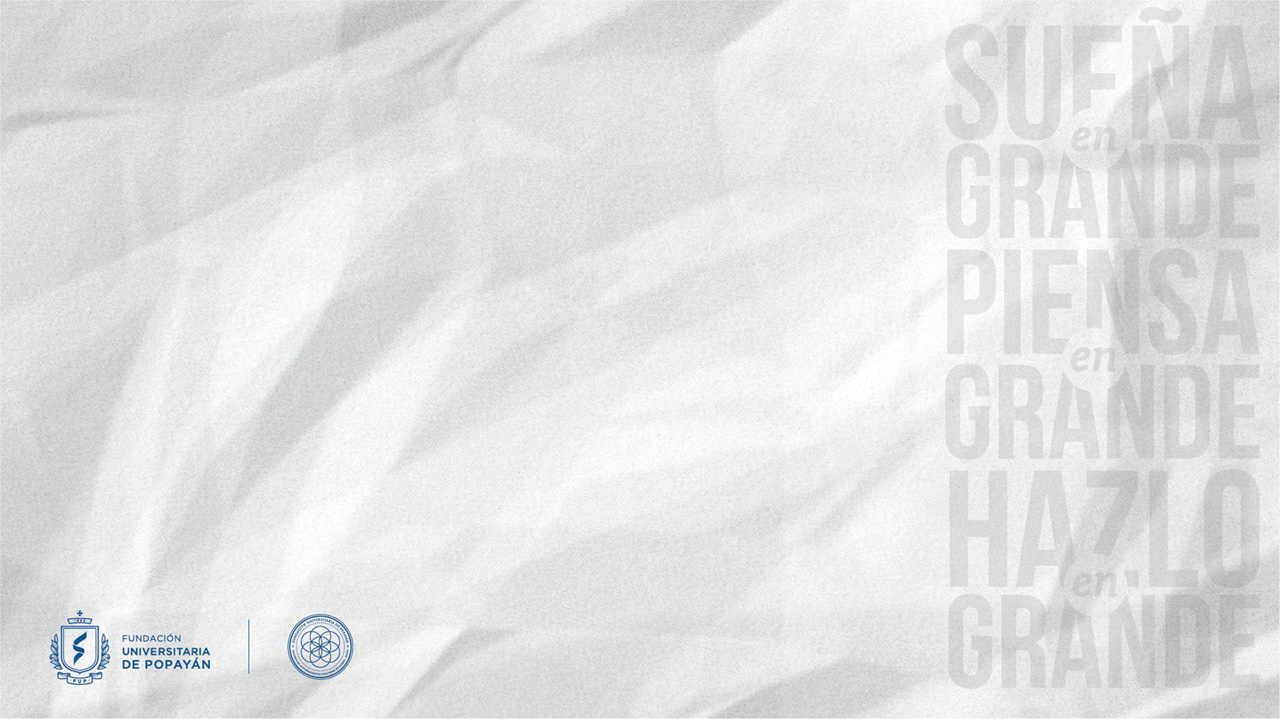 Acontecimientos Históricos
La llegada al poder de la dinastía MING en 1368
España se unificó hacia finales del siglo XV gracias a la consolidación de las coronas de Castilla y Aragón
expulsión de Iberia a moros y judíos que conformaban las capas artesanales, de comerciantes, de las profesiones liberales y de banqueros, asestando un fuerte golpe al potencial de desarrollo económico que tenía la península
El cambio del papel moneda a la plata como medio de intercambio en China
La altísima demanda de plata durante los siglos XVI y XVII desde China.
La deuda para financiar las expediciones
La moralidad de los conquistadores
La conquista de los ingleses sobre América del norte Vs la Conquista de los Españoles sobre América central y del sur.